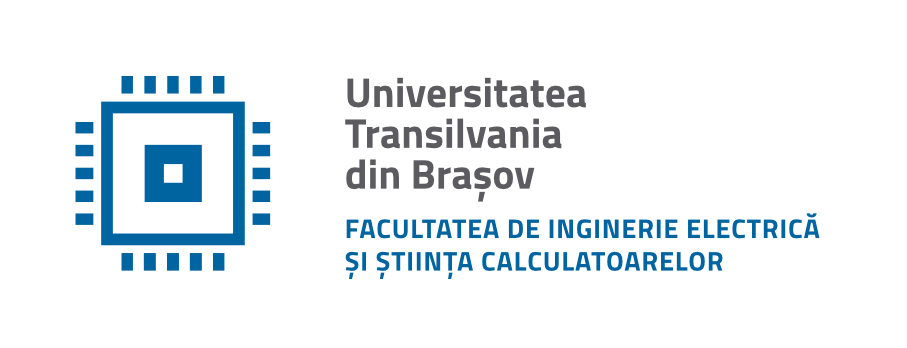 Departamentul de Electronică şi Calculatoare
str. Politehnicii 1, 500024 Braşov
0268 478705
ELECTRONICĂ ANALOGICĂ
Cursul nr. 6 – online
Circuite cu reacție negativă rezistivă
31.03.2021
EA - cursul 6 - online
1
Probleme tratate
Amplificatorul de diferență
Eliminarea interferenței buclei de masă
Amplificatorul de instrumentație (AI)
AI realizat cu 3 AO
AI realizat cu 2 AO
AI monolitice
Aplicații ale AI (Gardarea intrărilor, Câștig programabil digital, Introducerea unui offset controlat la ieșirea AI, AI cu ieșire de curent, AI cu intrare de curent)
Amplificatoare pentru traductoare în punte
Problemă
31.03.2021
EA - cursul 6 - online
2
Amplificatorul de diferență
Amplificatorul de diferență a fost introdus în cursul nr. 2, dar pentru că el constituie baza altor circuite importante, cum ar fi amplificatoarele de instrumentație și amplificatoarele pentru traductoare în punte, va fi analizat mai detaliat.
Recapitulareatât timp cât R4/R3=R2/R1, vO se scrie:
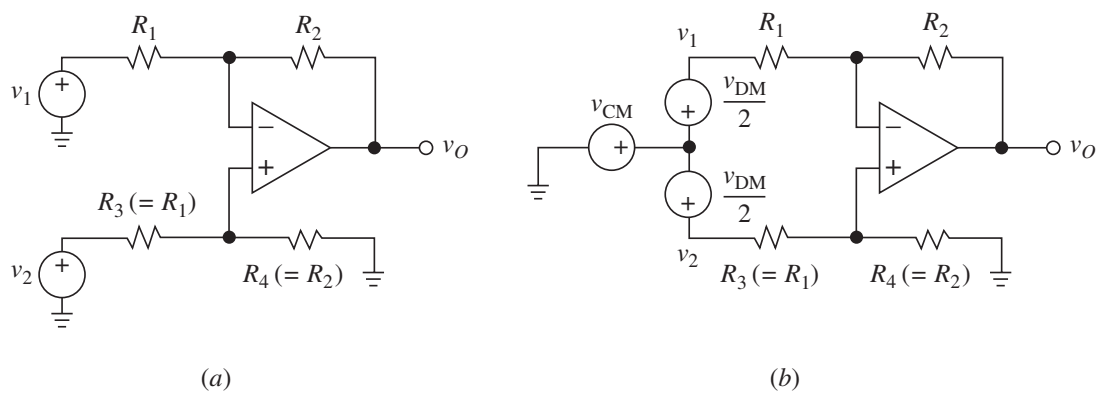 31.03.2021
EA - cursul 6 - online
3
Amplificatorul de diferență
Caracteristicile unice ale amplificatorului de diferență sunt mai bine apreciate dacă introducem componentele de modul diferențial și de mod comun ale semnalelor de intrare, definite astfel:
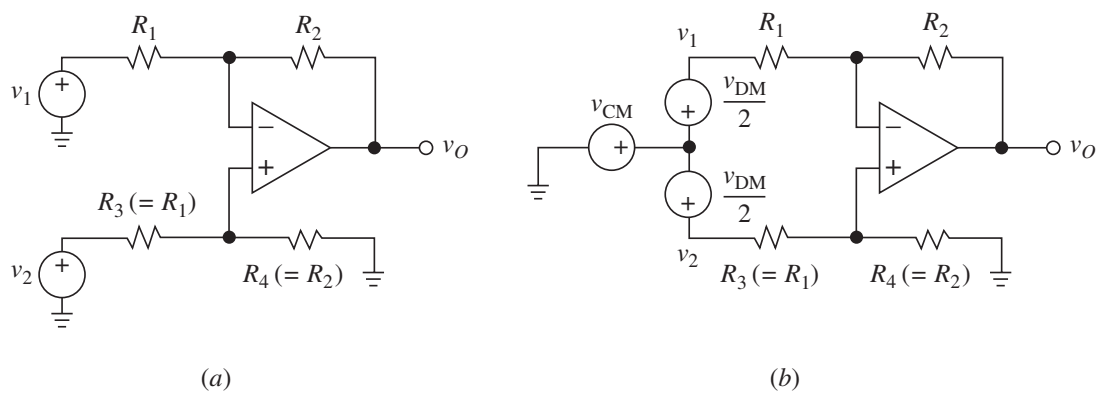 31.03.2021
EA - cursul 6 - online
4
Amplificatorul de diferență
Pe baza figurii, se poate defini pe scurt un amplificator de diferență adevărat ca un circuit care răspunde doar la componenta de mod diferențial vDM, ignorând complet componenta de mod comun vCM.
În particular, dacă legăm intrările împreună pentru a face vDM=0 și aplicăm o tensiune de mod comun vCM ≠ 0, un amplificator de diferență adevărat va produce vO=0, indiferent de mărimea și polaritatea lui vCM.
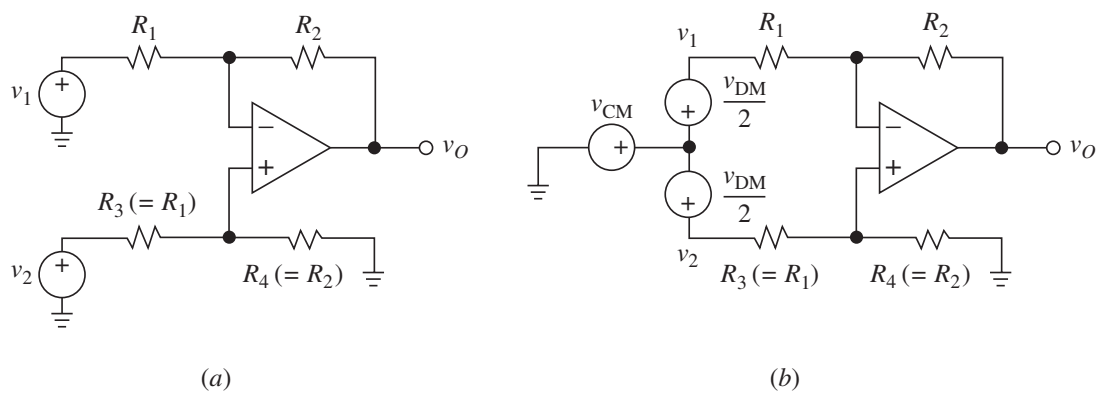 31.03.2021
EA - cursul 6 - online
5
Amplificatorul de diferență
Descompunerea tensiunilor v1 și v2 în componentele vDM și vCM reflectă o situație întâlnită destul de frecvent în practică, cea a unui semnal diferențial de nivel scăzut, peste care se suprapune un semnal de mod comun de valoare mare, așa cum este cazul preluării semnalelor de la traductoare.
Semnalul util este cel diferențial; extragerea acestuia dintr-un mediu cu semnal de mod comun ridicat și apoi amplificarea acestuia poate fi o sarcină provocatoare.
Amplificatoarele de tip diferență fac față natural acestei provocări.
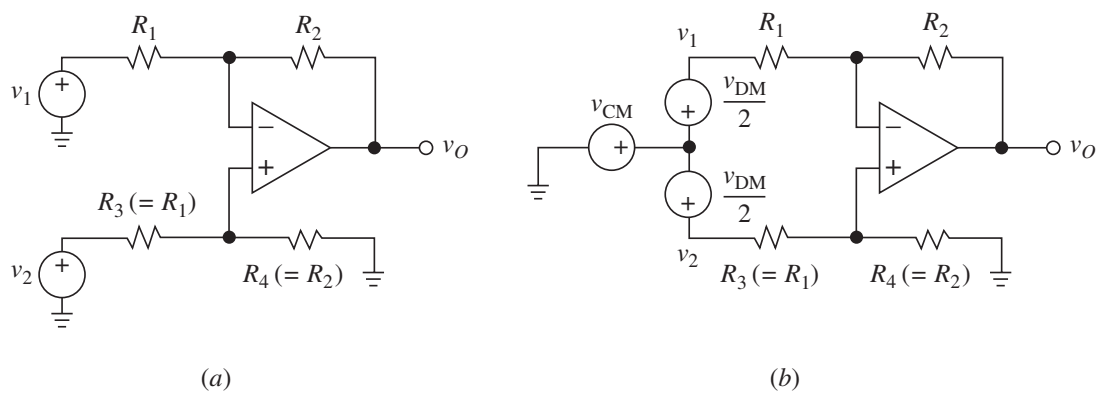 31.03.2021
EA - cursul 6 - online
6
Amplificatorul de diferență
Rezistențele de intrare de mod diferențial și de mod comun
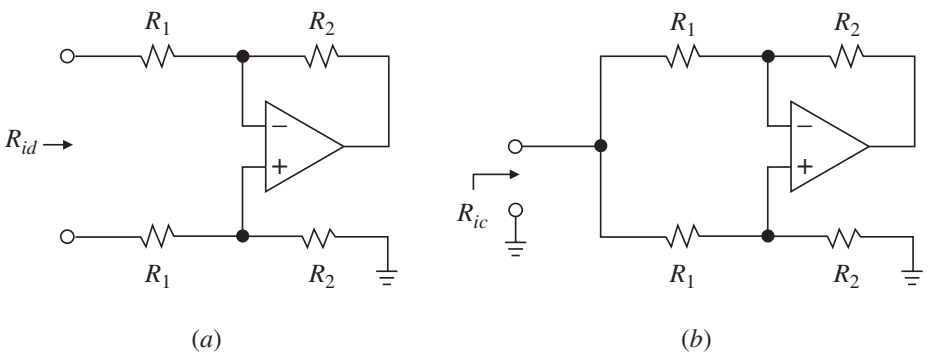 (din cauză că vO=0 datorită lui vDM=0 și ieșirea devine astfel masă virtuală)
(din cauza scurtcircuitului virtual dintre intrările AO)
31.03.2021
EA - cursul 6 - online
7
Amplificatorul de diferență
Efectul nepotrivirii rezistențelor
Un amplificator de diferență va fi insensibil la vCM doar atât timp cât AO este ideal și rezistențele satisfac condiția de punte echilibrată, adică R3/R4=R1/R2.
În general, se poate spune că, dacă puntea este dezechilibrată, circuitul va răspunde nu numai la vDM, ci și la vCM.
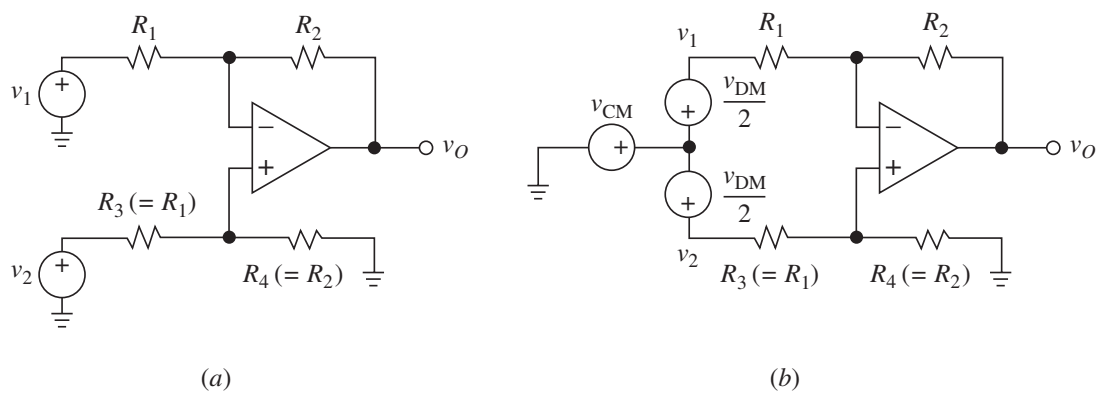 31.03.2021
EA - cursul 6 - online
8
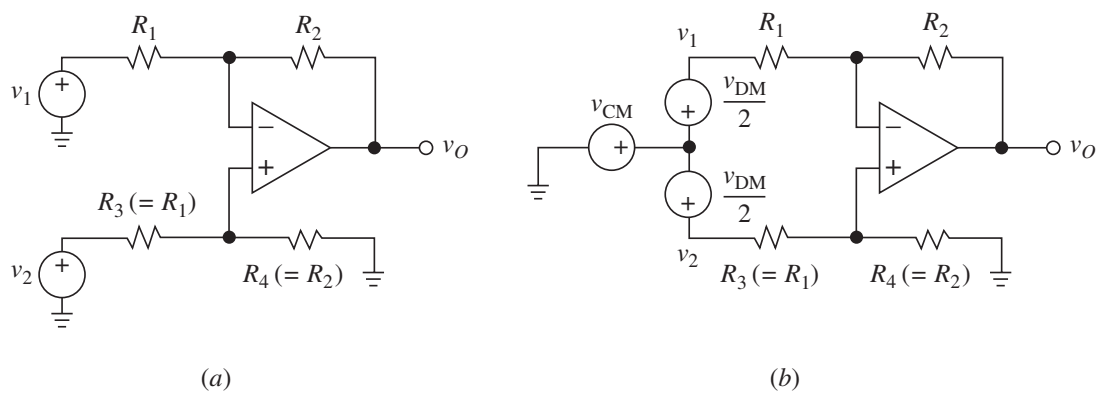 Amplificatorul de diferență
Exemplu
În circuitul din figură R1=R3=10kΩ și R2=R4=100kΩ.
Presupunând rezistențe perfect potrivite, determinați vO pentru fiecare dintre următoarele perechi de tensiune de intrare: (v1, v2)=(−0.1V, +0.1V), (4.9V, 5.1V), (9.9V, 10.1V).
Repetați subpunctul (a) cu rezistențele nepotrivite (care nu respectă relația de punte echilibrată) după cum urmează: R1=10kΩ, R2=98kΩ, R3=9,9kΩ și R4=103kΩ. Comentați rezultatul.
31.03.2021
EA - cursul 6 - online
9
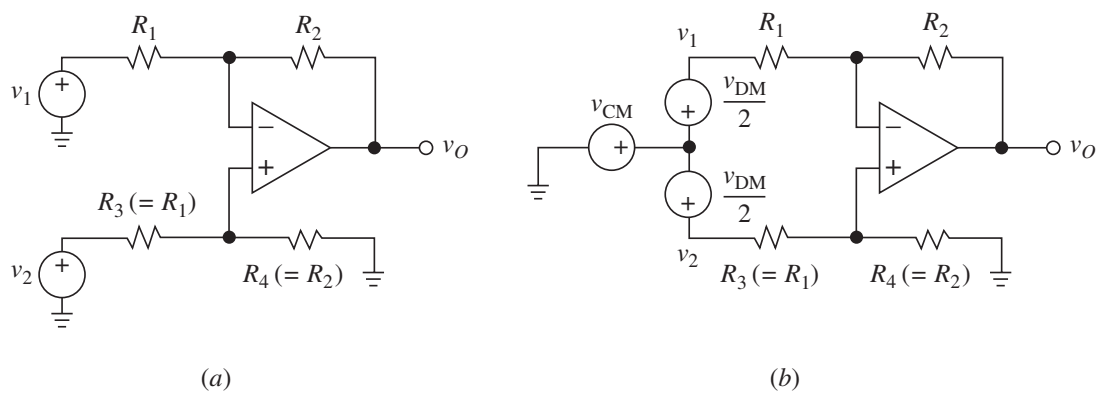 Amplificatorul de diferență
Rezolvare
(a) vO=(100/10)(v2-v1)=10(v2-v1). 
Deoarece v2-v1=0,2V în fiecare din cele trei cazuri, obținem vO=10×0,2=2V indiferent de componenta de mod comun, care este, în ordine, vCM=0V, 5V și 10V pentru cele trei perechi de tensiuni de intrare.
31.03.2021
EA - cursul 6 - online
10
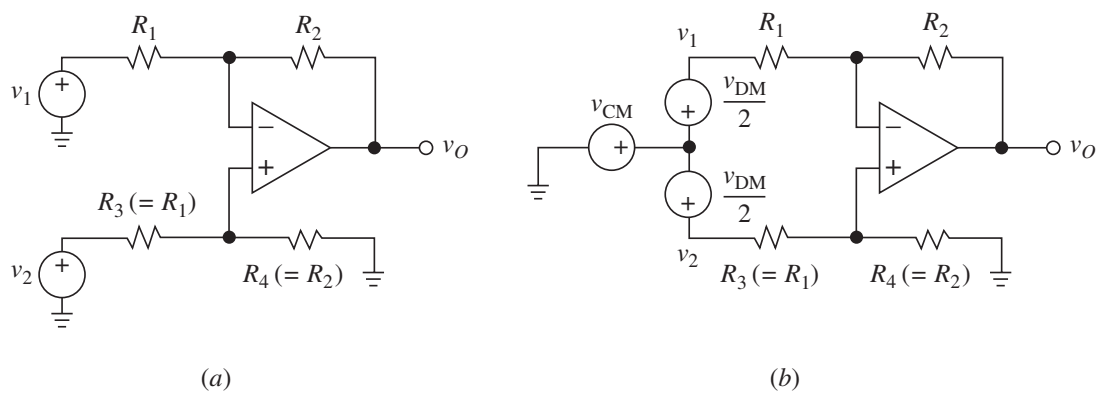 Amplificatorul de diferență
Rezolvare (continuare)
(b) Aplicând principiul superpoziției, vO=A2v2-A1v1, unde
A2=(1+R2/R1)/(1+R3/R4)=(1+98/10)/(1+9.9/103)=9.853V/V, și 
A1=R2/R1=98/10=9,8V/V.
Astfel,
pentru (v1, v2)=(−0,1V, +0,1V) obținem vO=9,853(0,1)-9,8(−0,1)=1,965V
pentru (v1, v2) =(4,9V, 5,1V) obținem vO=2,230V, iar 
pentru (v1, v2) = (9,9V, 10,1V) obținem vO=2,495V.
31.03.2021
EA - cursul 6 - online
11
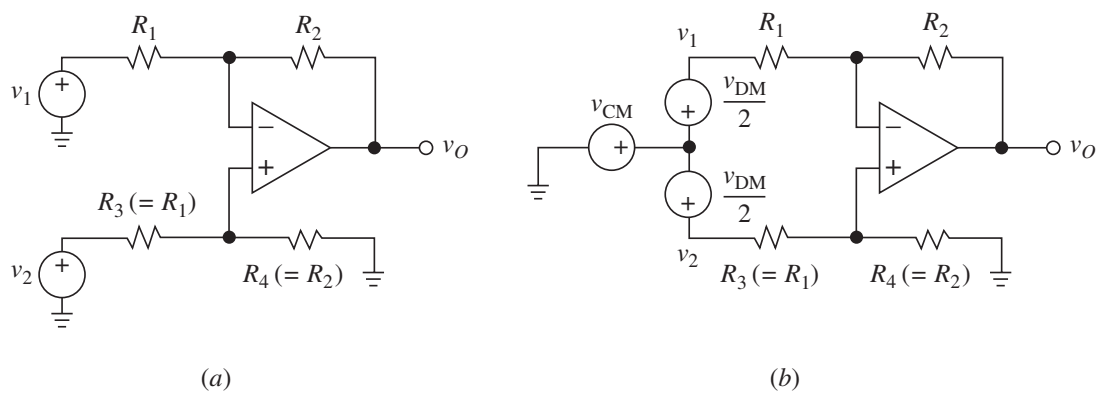 Amplificatorul de diferență
Rezolvare (continuare)
Comentariu:
Ca urmare a nepotrivirii rezistențelor, nu numai că avem vO≠2V, dar și vO se schimbă o dată cu componenta de mod comun.
În mod clar, circuitul nu mai este un adevărat amplificator de diferență.
31.03.2021
EA - cursul 6 - online
12
Amplificatorul de diferență
CMRR (Common-Mode Rejection Ratio)
Raportul Adm/Acm reprezintă un factor de merit al circuitului și este denumit factor de rejecție a modului comun (CMRR).
Valoarea sa este exprimată în decibeli (dB) sub forma:
31.03.2021
EA - cursul 6 - online
13
Amplificatorul de diferență
Câștig variabil
Circuitul din figură asigură un câștig proporțional liniar cu RG
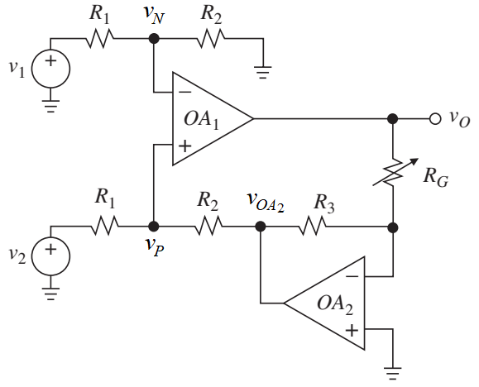 Exercițiu:
Demonstrați că funcția de transfer a circuitului este
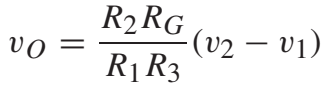 Indicație: vN=vP, iar vP se determină prin superpoziție
31.03.2021
EA - cursul 6 - online
14
Amplificatorul de diferență
Eliminarea interferenței de buclă de masă
Semnalul vi trebuie amplificat de un amplificator inversor obișnuit. Din păcate, amplificatorul vede la intrarea sa un semnal format din vi în serie cu vg, deci
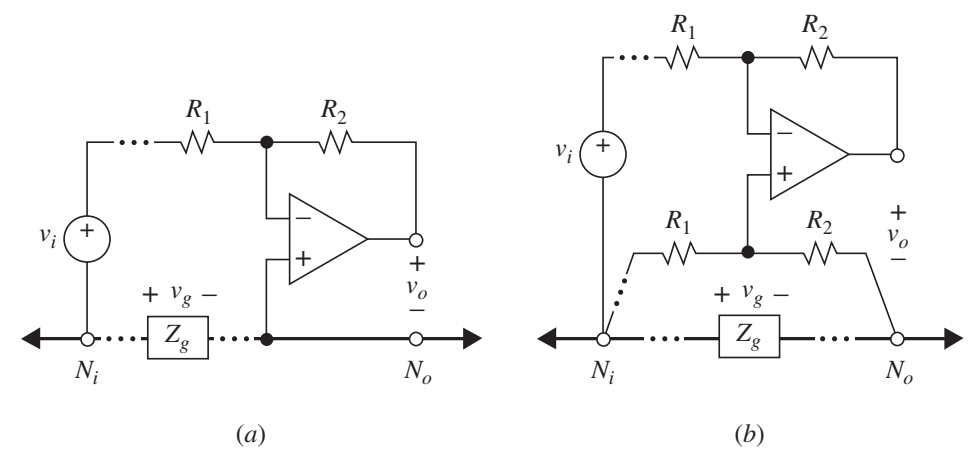 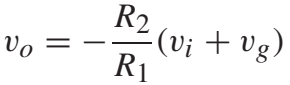 31.03.2021
EA - cursul 6 - online
15
Amplificatorul de diferență
Eliminarea interferenței de buclă de masă
Prezența termenului vg, denumită în general interferență de buclă de masă, poate degrada calitatea semnalului de ieșire în mod apreciabil, mai ales dacă vi este un semnal de nivel scăzut, comparabil cu vg, așa cum se întâmplă adesea cu semnalele de la traductoare în mediile industriale.
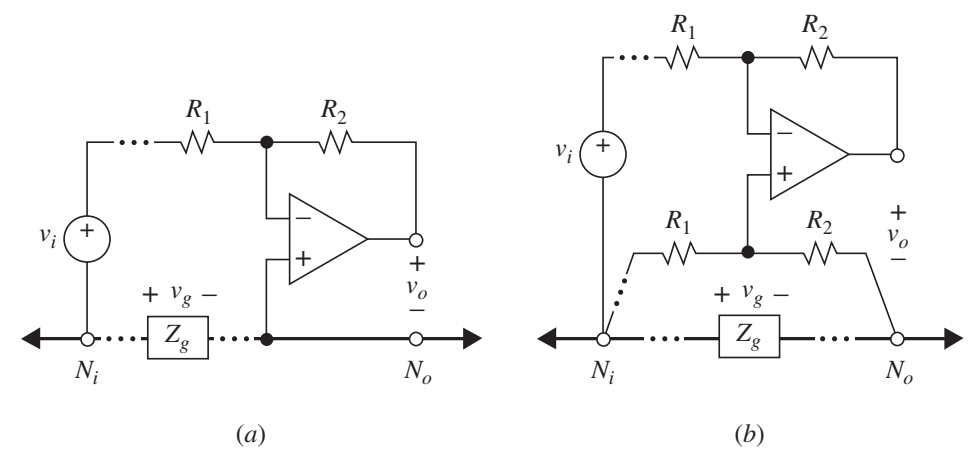 31.03.2021
EA - cursul 6 - online
16
Amplificatorul de diferență
Eliminarea interferenței de buclă de masă
Putem scăpa de termenul vg, considerând vi ca un semnal diferențial și vg ca un semnal de mod comun. Pentru a face acest lucru, amplificatorul original se înlocuiește cu un amplificator de diferență așa cum se arată în figura (b).
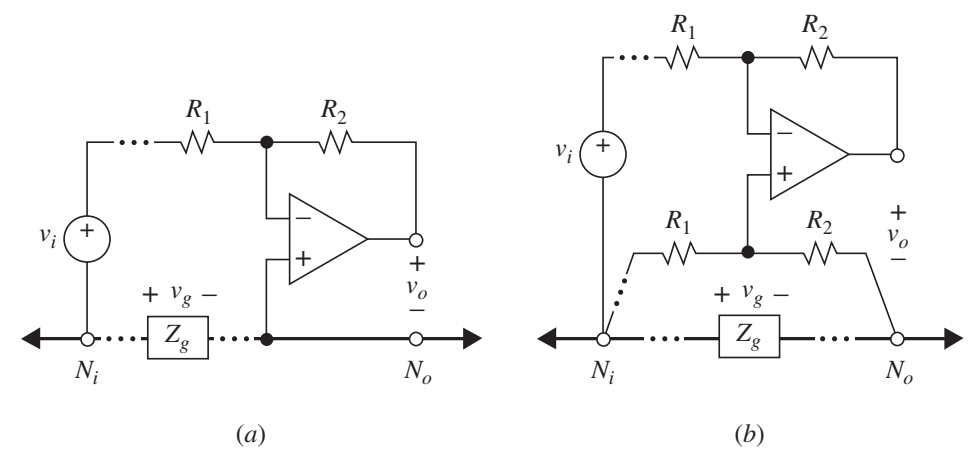 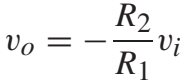 prin superpoziție
31.03.2021
EA - cursul 6 - online
17
Amplificatoare de instrumentație
Un amplificator de instrumentație (Instrumentation Amplifier), AI este un amplificator de diferență care îndeplinește următoarele specificații:
impedanțe de intrare de mod comun și de mod diferențial extrem de ridicate (ideal infinit); 
impedanță de ieșire foarte mică (ideal zero);
câștig precis și stabil, de obicei în intervalul 1V/V până la 103V/V; 
factor de rejecție a modului comun extrem de ridicat.
31.03.2021
EA - cursul 6 - online
18
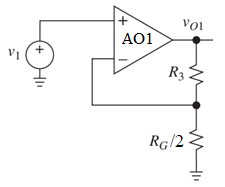 Amplificatoare de instrumentație
Amplificator de instrumentație realizat cu 3 AO
Din simetria circuitului, la jumătatea rezistenței RG potențialul este zero și oricare din circuitele realizat cu AO1 sau AO2 poate fi desenat astfel:
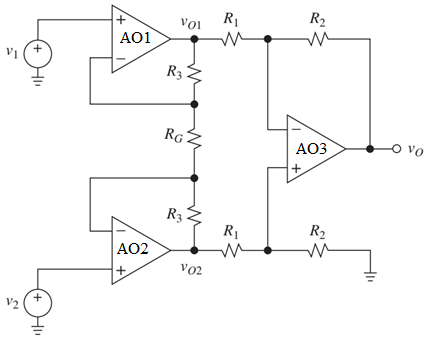 31.03.2021
EA - cursul 6 - online
19
Amplificatoare de instrumentație
Amplificator de instrumentație realizat cu 3 AO
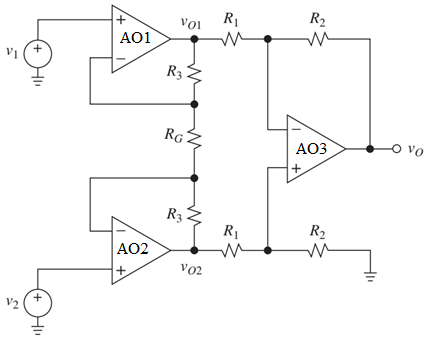 Circuitul realizat cu AO3 este un amplificator de diferență echilibrat
Combinând cele 3 relații, rezultă:
31.03.2021
EA - cursul 6 - online
20
Amplificatoare de instrumentație
Amplificator de instrumentație realizat cu 3 AO
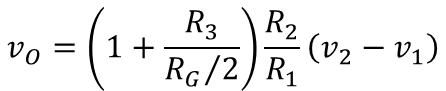 Amplificarea totală se poate scrie:
31.03.2021
EA - cursul 6 - online
21
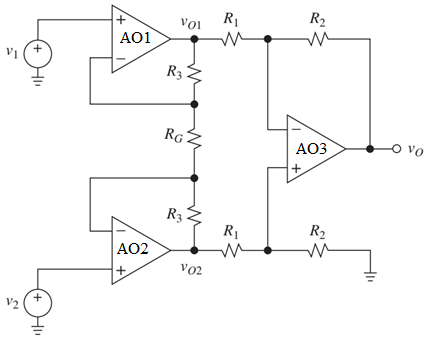 Amplificatoare de instrumentație
AI cu 3 AO sub formă de circuit integrat
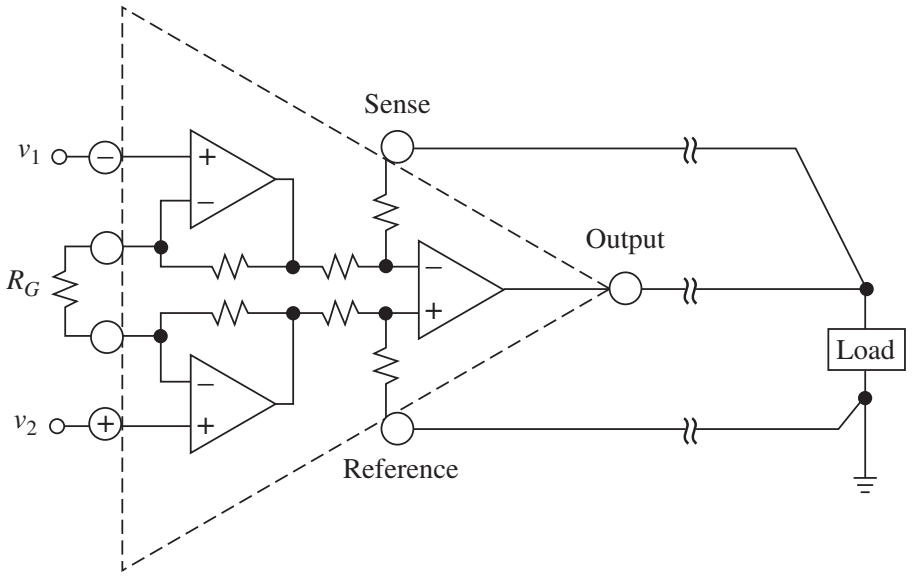 Prin utilizarea bornelor SENSE și REFERENCE se compensează căderile de tensiune de pe firele de conexiune ale sarcinii (Load) în cazul unor curenți relativ mari și a unor fire de lungime mare.
31.03.2021
EA - cursul 6 - online
22
Amplificatoare de instrumentație
AI realizat cu 2 AO
AO1 este într-o configurație neinversoare
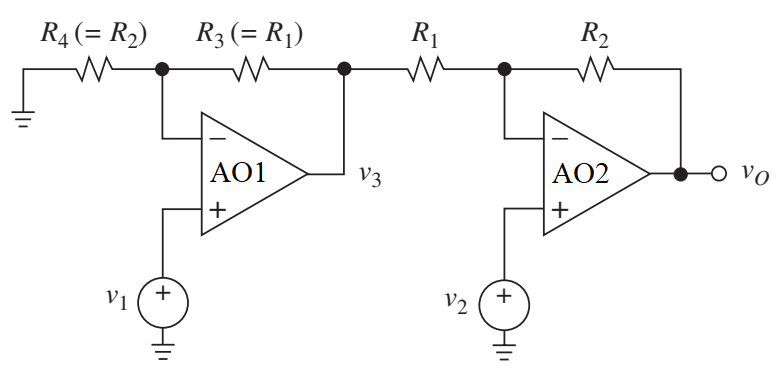 Prin superpoziție, vO se scrie: vO=vO1+vO2
unde
31.03.2021
EA - cursul 6 - online
23
Amplificatoare de instrumentație
Se poate scrie
AI realizat cu 2 AO
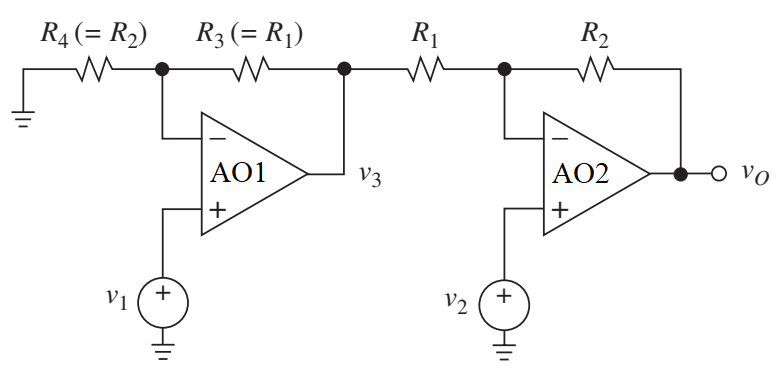 de unde
și
31.03.2021
EA - cursul 6 - online
24
Amplificatoare de instrumentație
AI realizat cu 2 AO
Pentru a realiza o reală operație de diferență, avem nevoie ca 1+R3/R4=1+R1/R2 sau
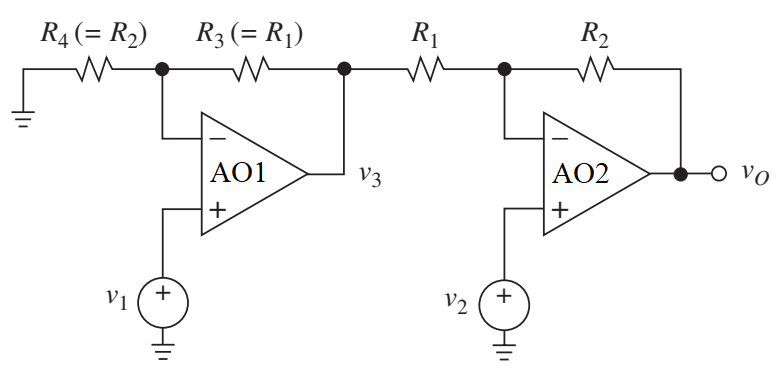 Cu această condiție îndeplinită
31.03.2021
EA - cursul 6 - online
25
Amplificatoare de instrumentație
AI realizat cu 2 AO
Circuitul se bucură de rezistențe mari la intrare și rezistență redusă la ieșire.
Pentru a maximiza CMRR, una dintre rezistențe, de exemplu, R4, ar trebui să fie variabilă.
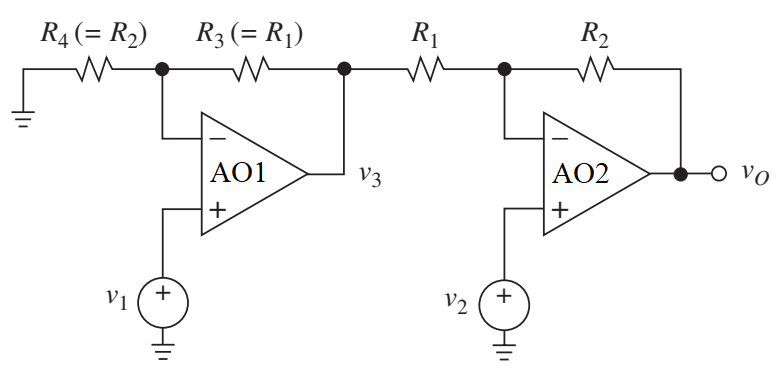 31.03.2021
EA - cursul 6 - online
26
Amplificatoare de instrumentație
AI realizat cu 2 AO
Adăugarea unei rezistențe variabile între intrările inversoare ale celor două AO ca în figură permite obținerea unui câștig reglabil.
Se poate arăta că vO=A(v2-v1), unde
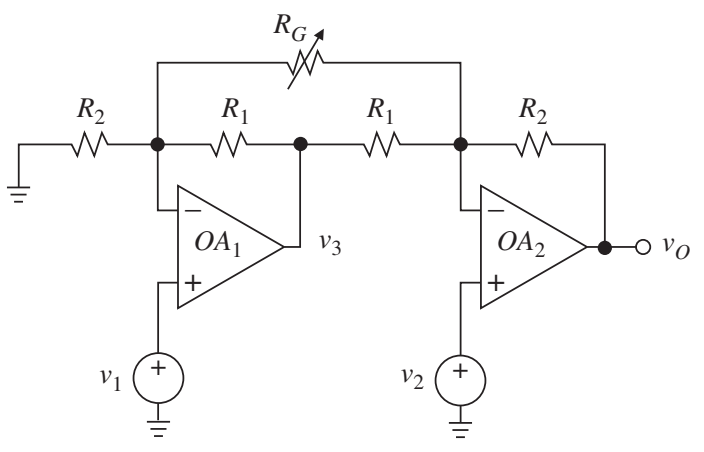 31.03.2021
EA - cursul 6 - online
27
Amplificatoare de instrumentație
În comparație cu configurația cu 3AO, versiunea cu 2AO oferă avantajul evident de a necesita mai puține rezistențe, precum și un AO mai puțin.
Configurația este potrivită pentru realizările cu un AO dublu, cum ar fi OP227.
Potrivirea mai strânsă disponibilă de obicei cu AO dublu oferă o creștere semnificativă a performanțelor.
31.03.2021
EA - cursul 6 - online
28
Amplificatoare de instrumentație
Un dezavantaj al configurației cu AO dublu este faptul că tratează intrările asimetric deoarece v1 trebuie să se propage prin AO1 înainte de a se combina cu v2.
Din cauza acestei întârzieri suplimentare, componentele de mod comun ale celor două semnale nu se vor mai anula reciproc odată cu creșterea frecvenței, ceea ce duce la o degradare prematură a CMRR cu frecvența.
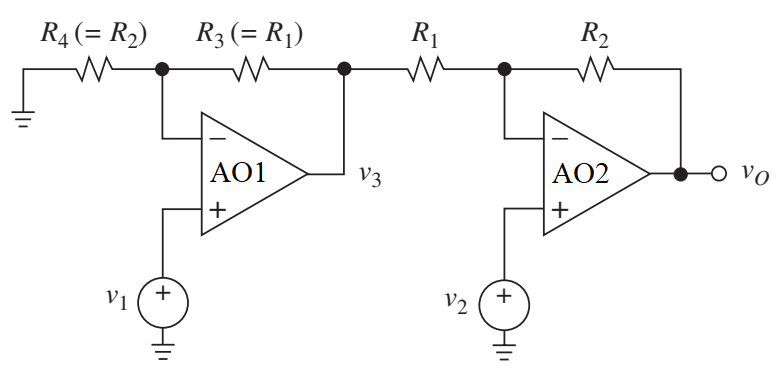 31.03.2021
EA - cursul 6 - online
29
Amplificatoare de instrumentație
În schimb, configurația cu 3 AO se bucură de un grad mai mare de simetrie și, de obicei, menține performanțe ridicate ale CMRR pe o gamă mai largă de frecvență.
Factorii care limitează CMRR-ul în acest caz sunt neconcordanțele întârzierilor prin cele 2 AO din primul etaj, precum și dezechilibrul de punte și limitările de mod comun ale AO din cel de al doilea etaj.
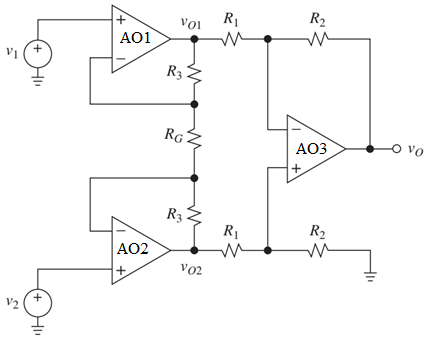 31.03.2021
EA - cursul 6 - online
30
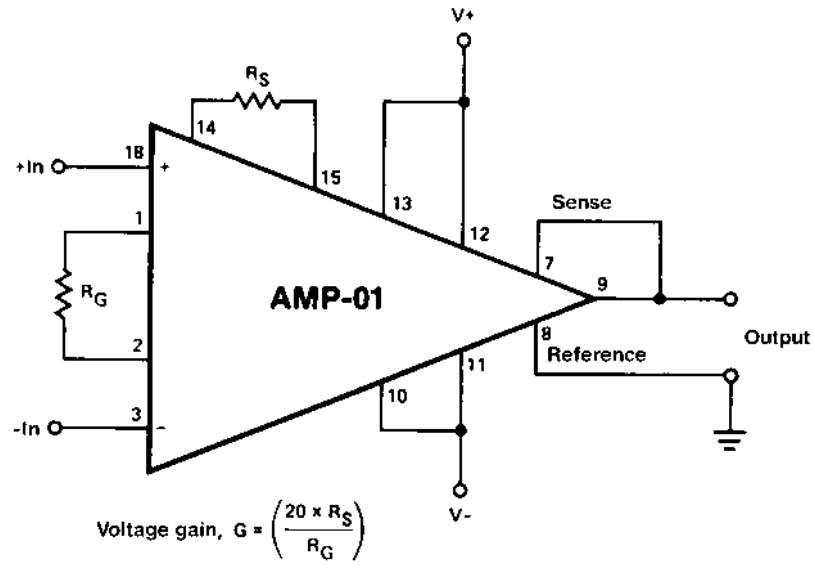 Amplificatoare de instrumentație
AI monolitice
Necesitatea utilizării amplificatoarelor de instrumentație apare atât de des încât se justifică fabricarea de CI specializate pentru a îndeplini doar această funcție.
În comparație cu realizările care conțin AO de uz general, această abordare permite o optimizare a parametrilor critici pentru ele, în special CMRR-ul, liniaritatea câștigului și zgomotul.
31.03.2021
EA - cursul 6 - online
31
Aplicații ale amplificatoarelor de instrumentație
Gardarea intrărilor
În aplicații precum monitorizarea proceselor industriale periculoase, sursa de semnal și amplificatorul pot fi situate la distanță mare între ele. Pentru a ajuta la reducerea efectului preluării zgomotului, precum și a interferenței buclei de masă, semnalul de intrare este transmis printr-o pereche de fire ecranate (sub forma double-ended) și apoi procesat cu un amplificator de diferență, cum ar fi un AI.
Avantajul unei transmisii de tip double-ended față de transmisia single-ended constă în faptul că cele două fire tind să adune zgomot identic, acest zgomot va apărea ca o componentă de mod comun și va fi astfel respins de AI.
Din acest motiv, transmisia double-ended este denumită și transmisie echilibrată. Scopul ecranării este de a ajuta la reducerea zgomotului de mod diferențial.
31.03.2021
EA - cursul 6 - online
32
Aplicații ale amplificatoarelor de instrumentație
Gardarea intrărilor (continuare)
Din păcate, din cauza capacității distribuite a cablului, apare o altă problemă și anume degradarea CMRR-ului cu frecvența. Pentru a investiga acest aspect, în figură rezistențele surselor de semnal și capacitățile cablurilor au fost arătate în mod explicit.
Întrucât componenta de mod diferențial a fost presupusă a fi zero, ne așteptăm ca și ieșirea AI să fie egală tot cu zero. În practică, deoarece constantele de timp Rs1C1 și Rs2C2 sunt diferite, orice variație a tensiunii vCM va produce variații de semnal neuniform după (în aval de) rețelele RC, sau v1≠v2, rezultând astfel un semnal de eroare diferențial pe care AI îl va amplifica și îl va reproduce la ieșire.
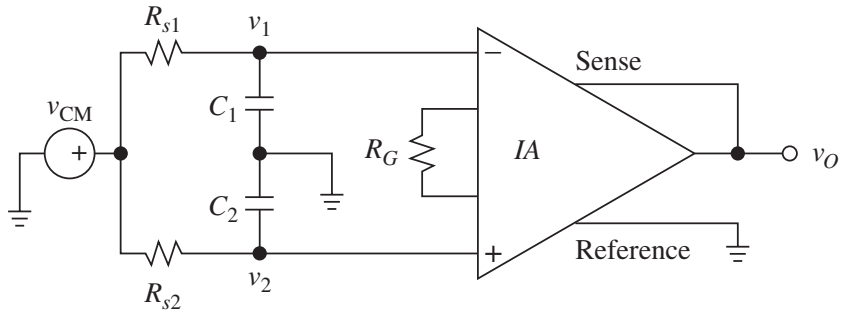 31.03.2021
EA - cursul 6 - online
33
Aplicații ale amplificatoarelor de instrumentație
Gardarea intrărilor (continuare)
Prin urmare, efectul dezechilibrului RC este un semnal de ieșire diferit de zero, în ciuda absenței oricărei componente cu mod diferențial la intrare. Aceasta reprezintă o degradare a CMRR-ului.
CMRR datorat dezechilibrului RC esteunde Rdm=|Rs1-Rs2| este dezechilibrul între rezistențele interne ale surselor, Ccm=(C1+C2)/2 este capacitatea de mod comun între fiecare fir și ecranarea legată la masă, iar f este frecvența componentei de intrare de mod comun.
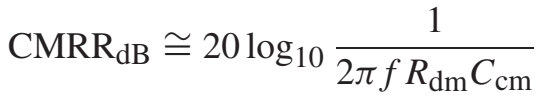 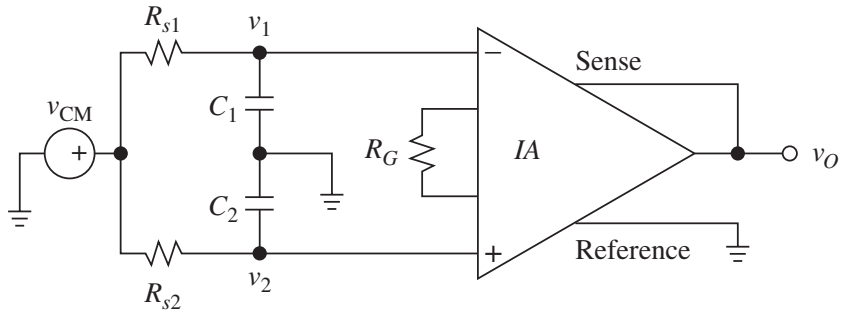 31.03.2021
EA - cursul 6 - online
34
Aplicații ale amplificatoarelor de instrumentație
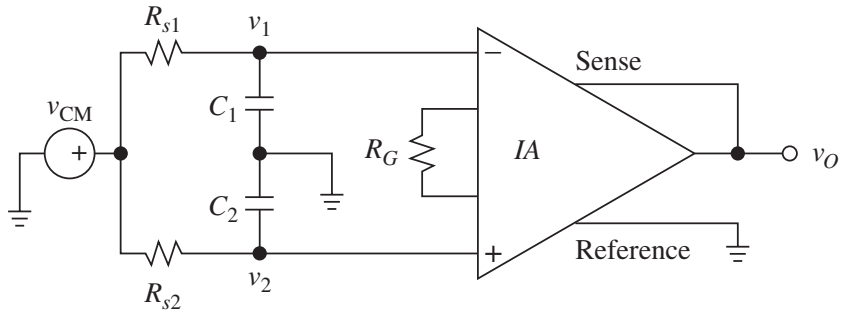 Gardarea intrărilor (continuare)
Efectul Ccm poate fi, într-o primă aproximare, neutralizat prin conectarea ecranului la tensiunea de mod comun, astfel încât să se reducă la zero variația de tensiune de mod comun pe Ccm.
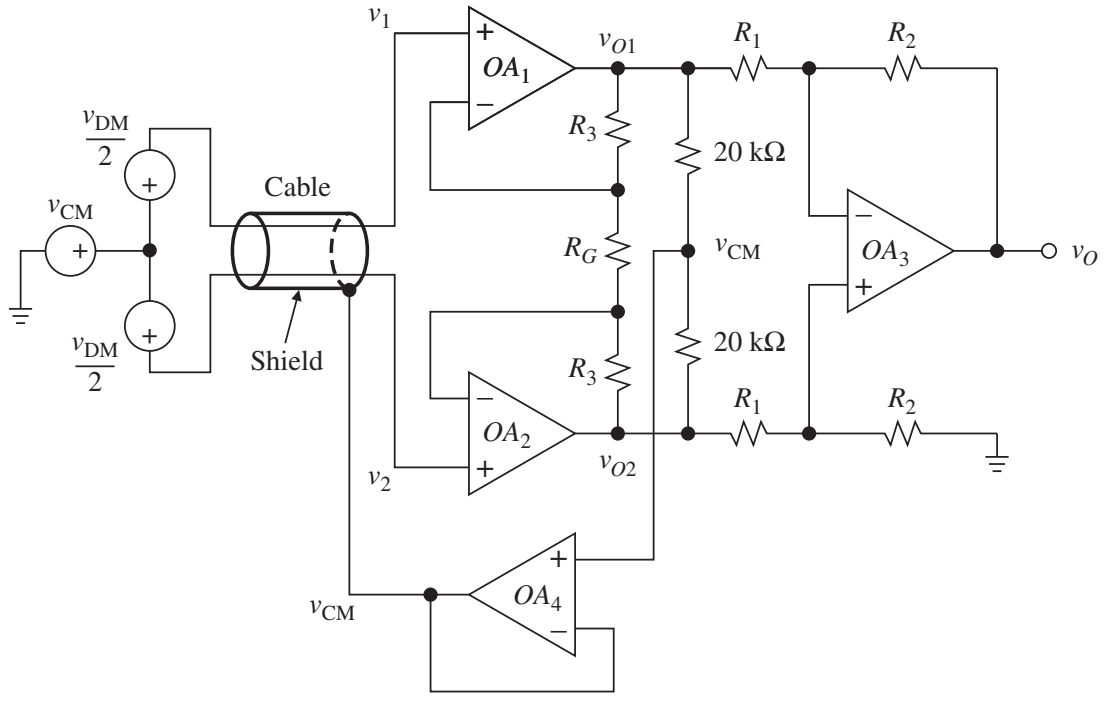 31.03.2021
EA - cursul 6 - online
35
Aplicații ale amplificatoarelor de instrumentație
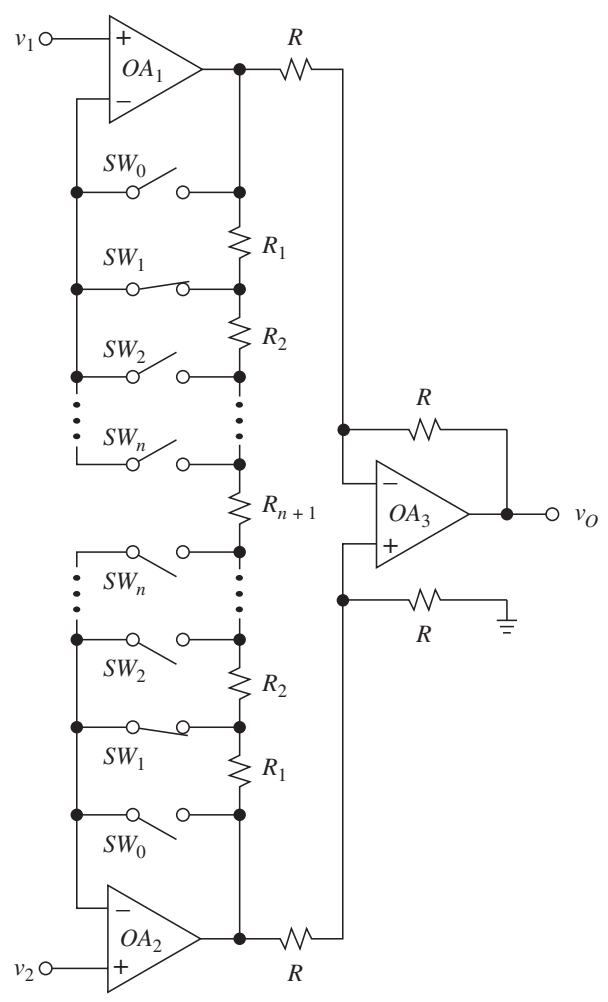 Câștig programabil digital
În instrumentația automată, cum ar fi sistemele de achiziție de date, este deseori de dorit să se programeze electronic câștigul AI, de obicei cu ajutorul comutatoarelor cu TECJ sau TECMOS.
Metoda descrisă în figură programează câștigul primului etaj, AI folosind un șir simetric de rezistențe și un șir de perechi de comutatoare activate simultan pentru a selecta un anumit câștig.
În orice moment, doar o singură pereche de comutatoare este închisă, toate celelalte fiind deschise.
31.03.2021
EA - cursul 6 - online
36
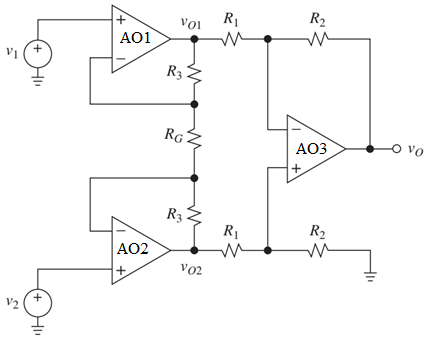 Aplicații ale amplificatoarelor de instrumentație
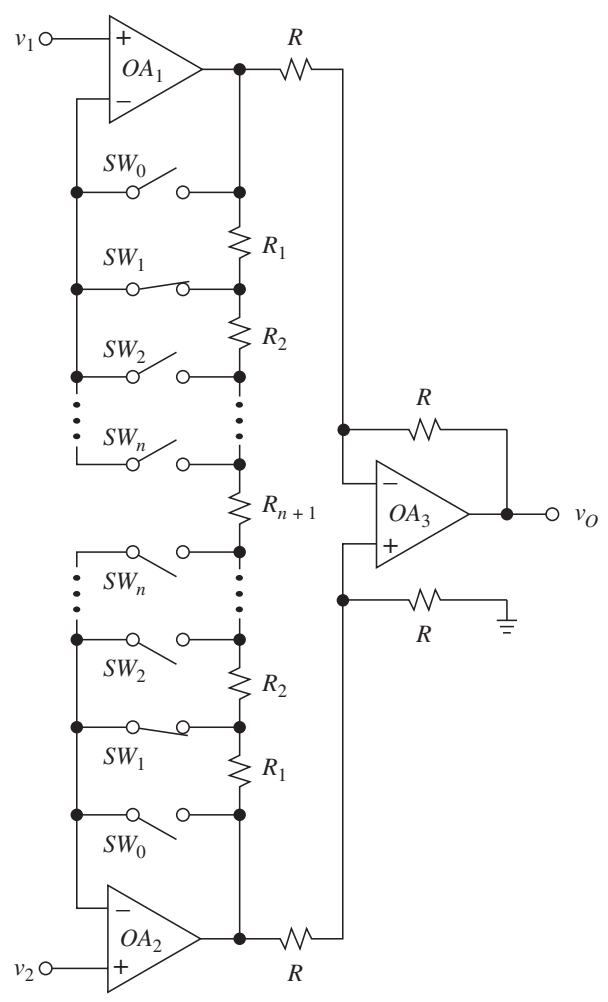 Câștig programabil digital
unde Rinside este suma rezistențelor situate între cele două întrerupătoare selectate, iar Routside este suma tuturor rezistențelor rămase.
Rinside=2(R2+R3+…+Rn)+Rn+1
Routside=2R1
31.03.2021
EA - cursul 6 - online
37
Aplicații ale amplificatoarelor de instrumentație
Introducerea unui offset controlat la ieșirea AI
Există aplicații care necesită introducerea unui offset (decalaj) la ieșirea unui AI, ca atunci când un AI este conectat la un convertor tensiune-frecvență, care necesită o tensiune de intrare cu o singură polaritate.
Deoarece ieșirea AI este de obicei bipolară, aceasta trebuie să fie compensată în mod adecvat pentru a asigura un interval unipolar.
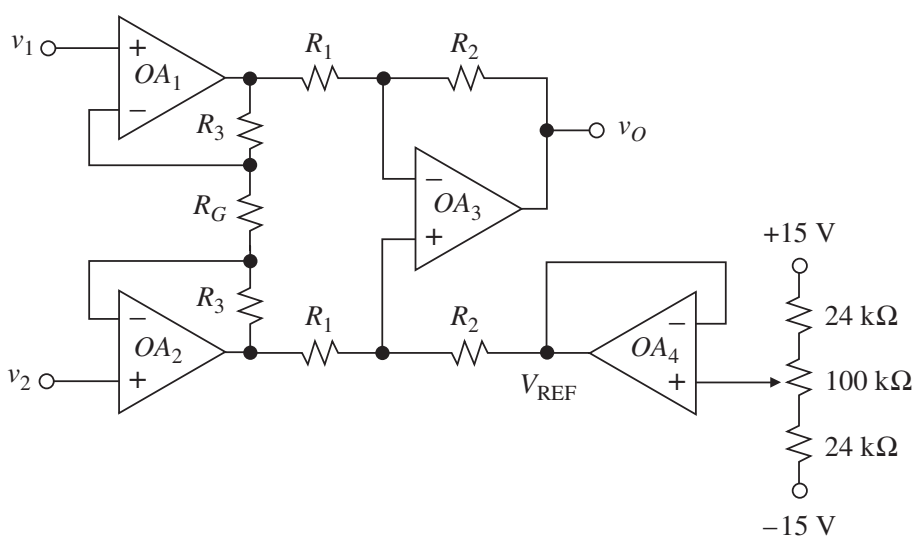 31.03.2021
EA - cursul 6 - online
38
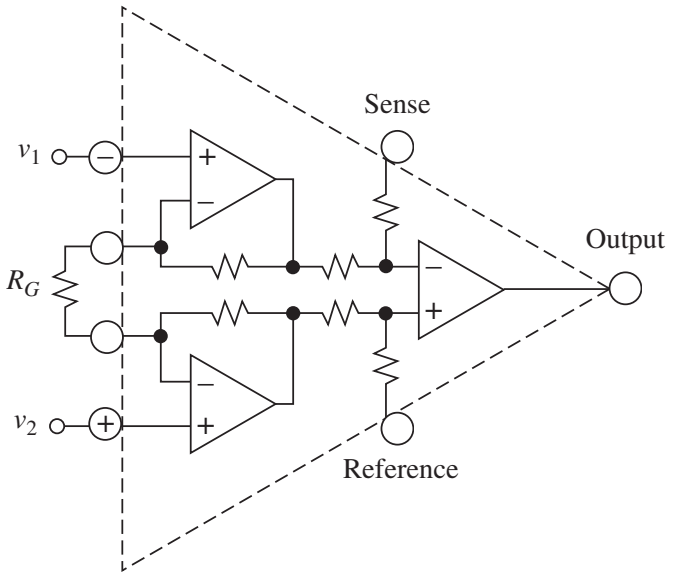 Aplicații ale amplificatoarelor de instrumentație
Introducerea unui offset controlat la ieșirea AI
În circuitul din figură, nodul de referință (Reference) este conecat de tensiunea VREF.
La rândul său, această tensiune este obținută cu ajutorul unui potențiometru și este prelucrată de repetorul realizat cu OA4, a căruii rezistență scăzută la ieșire împiedică perturbarea echilibrului de punte.
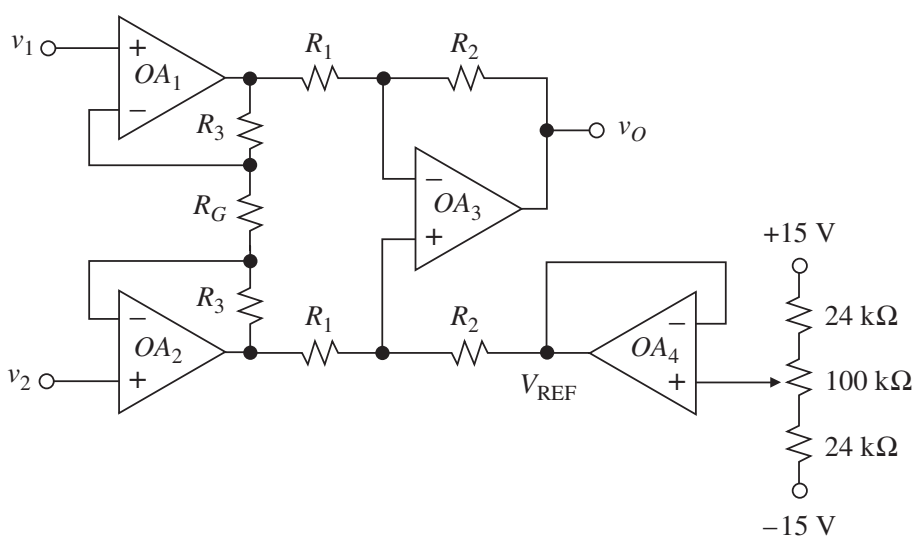 31.03.2021
EA - cursul 6 - online
39
Aplicații ale amplificatoarelor de instrumentație
Introducerea unui offset controlat la ieșirea AI
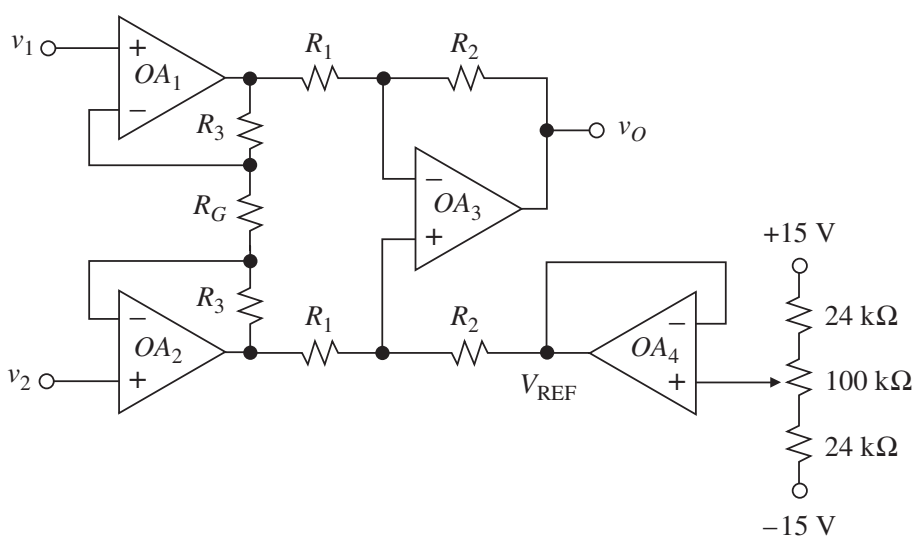 Prin superpoziție, componenta lui vO dată de VREF, vO2, se scrie
și astfel
vP
31.03.2021
EA - cursul 6 - online
40
Aplicații ale amplificatoarelor de instrumentație
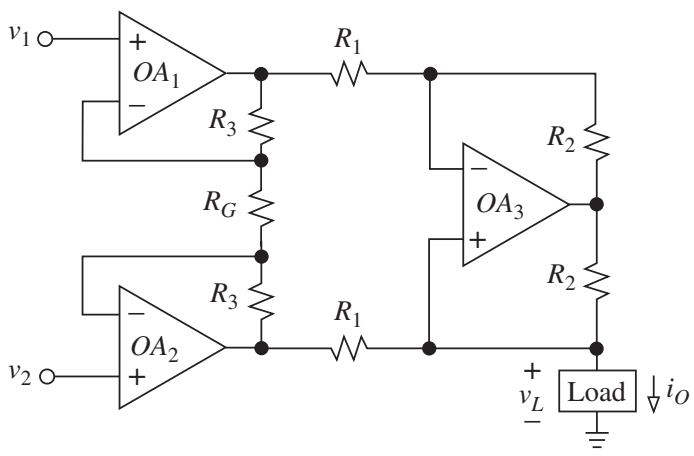 AI cu ieșire de curent
Prin transformarea celui de al doilea etaj într-un circuit Howland, în modul descris în figură, putem configura AI cu 3 AO pentru funcționarea în curent la ieșire.
Acest tip de funcționare este de dorit atunci când se transmit semnale pe fire lungi, deoarece rezistența firului nu degradează semnalele de curent.
31.03.2021
EA - cursul 6 - online
41
Aplicații ale amplificatoarelor de instrumentație
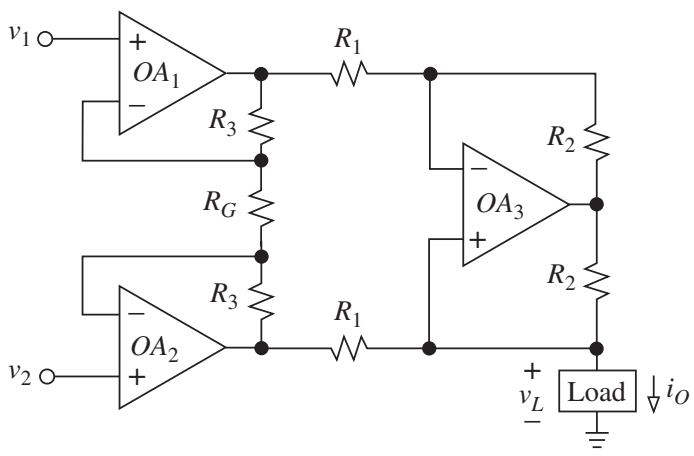 AI cu ieșire de curent
 dacă se consideră îndeplinită condiția de punte echilibrată, rezultă
31.03.2021
EA - cursul 6 - online
42
Aplicații ale amplificatoarelor de instrumentație
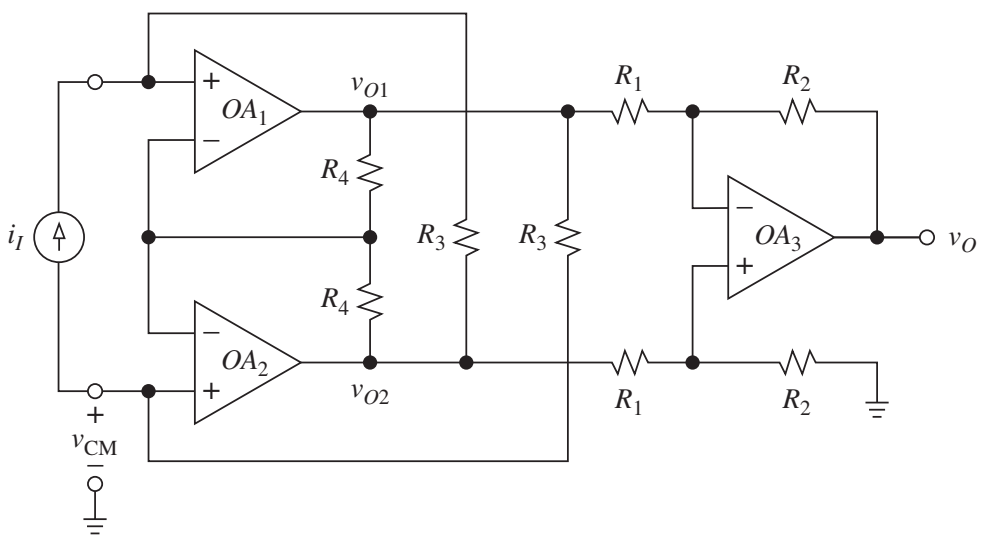 AI cu intrare de curent
În instrumentația cu buclă de curent apare nevoia de a detecta un curent flotant și de a-l transforma în tensiune.
Pentru a evita perturbarea caracteristicilor buclei, este de dorit ca circuitul în aval să apară ca un scurtcircuit virtual.
Un AI poate fi din nou modificat în mod adecvat pentru a răspunde acestei cerințe. 
În figură observăm că OA1 și OA2 forțează tensiunile la pinii lor de intrare pentru a urmări tensiunea de mod comun, vCM, asigurând astfel 0V pe sursa de intrare.
31.03.2021
EA - cursul 6 - online
43
Aplicații ale amplificatoarelor de instrumentație
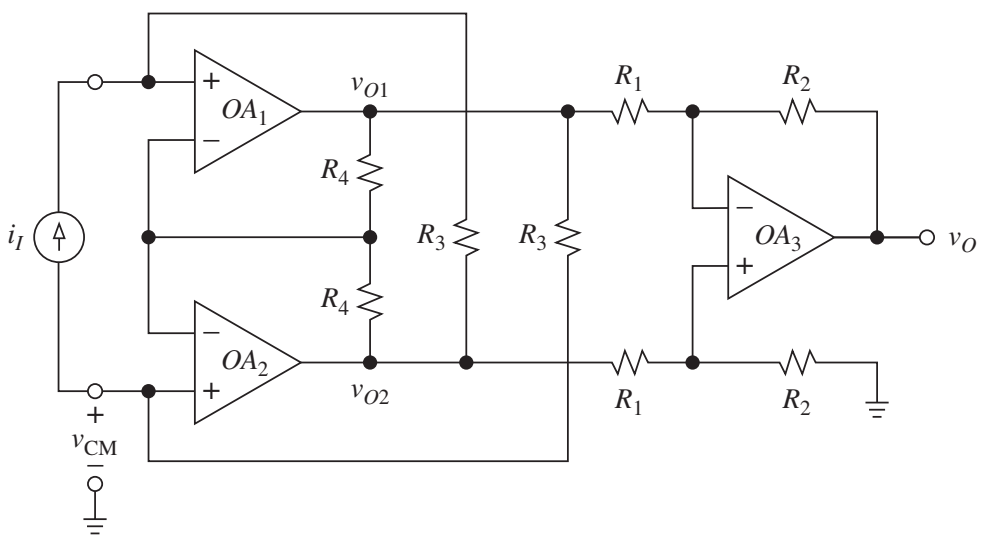 AI cu intrare de curent
 Conform teoremei a 2-a lui Kirchhoff și legii lui Ohm,


Combinând, obținem
31.03.2021
EA - cursul 6 - online
44
Amplificatoare de instrumentație
Amplificatoare pentru traductoare în punte
Traductoarele rezistive sunt dispozitive a căror rezistență variază ca urmare a unor condiții de mediu, cum ar fi temperatura (termistori, detectoare de temperatură rezistive - DTR), lumină (fotorezistoare), tensiune mecanică (tensometre) și presiune (traductoare piezorezistive).
Prin introducerea acestor dispozitive într-un circuit, este posibil să se producă un semnal electric care, după o condiționare adecvată, poate fi utilizat pentru a monitoriza și controla procesul fizic care are efect asupra traductorului.
31.03.2021
EA - cursul 6 - online
45
Amplificatoare de instrumentație
Rezistențele traductorului sunt exprimate sub forma R+R, unde R este rezistența la o anumită stare de referință, cum ar fi 0C în cazul traductoarelor de temperatură sau absența solicitării mecanice în cazul tensometrelor, iar R reprezintă abaterea de la valoarea de referință ca urmare a modificării condițiilor fizice care afectează traductorul.
Rezistențele traductorului sunt, de asemenea, exprimate în forma alternativă R(1+δ), unde δ=R/R reprezintă abaterea fracțională.
 Înmulțirea lui δ cu 100 reprezintă abaterea procentuală.
31.03.2021
EA - cursul 6 - online
46
Amplificatoare de instrumentație
Traductor în punte și AI
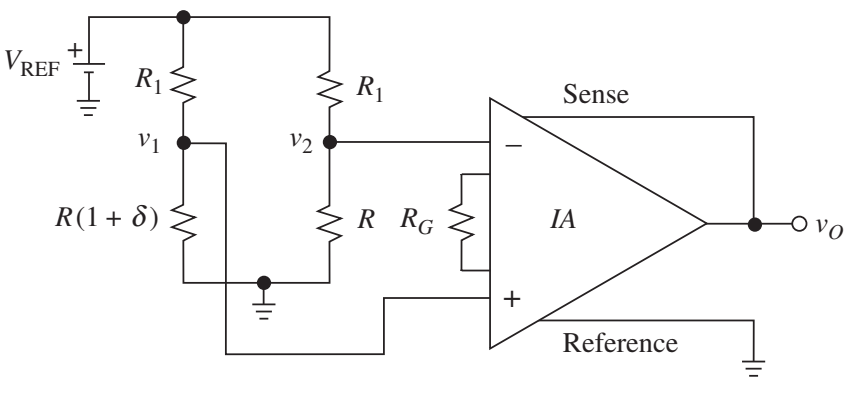 Obs.: cele două divizoare de tensiune sunt denumite brațele punții
31.03.2021
EA - cursul 6 - online
47
Amplificatoare de instrumentație
Traductor în punte și AI
Pentru δ1, ceea ce se întâmplă frecvent
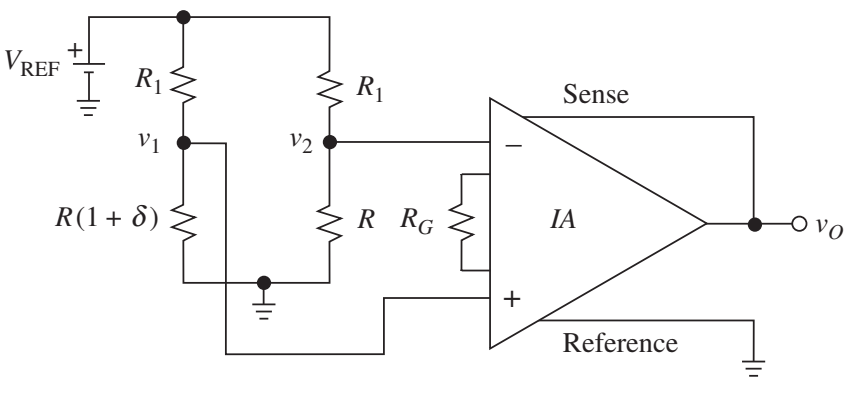 sau dacă R=R1
Obs.: cele două divizoare de tensiune sunt denumite brațele punții
31.03.2021
EA - cursul 6 - online
48
Amplificatoare de instrumentație
Traductor în punte și AI – calibrarea punții
Cu R=0, puntea traductorului trebuie să fie echilibrată și să producă o diferență de tensiune zero între bornele sale.
În practică, din cauza toleranțelor de rezistență, inclusiv a toleranței la valoarea de referință a traductorului, puntea se poate dezechilibra și ar trebui inclus un trimmer care s-o echilibreze.
Mai mult decât atât, toleranțele rezistențelor și ale tensiunii de referință VREF vor afecta sensibilitatea punții (v1-v2)/δ, creând astfel și necesitatea ajustării acestui parametru.
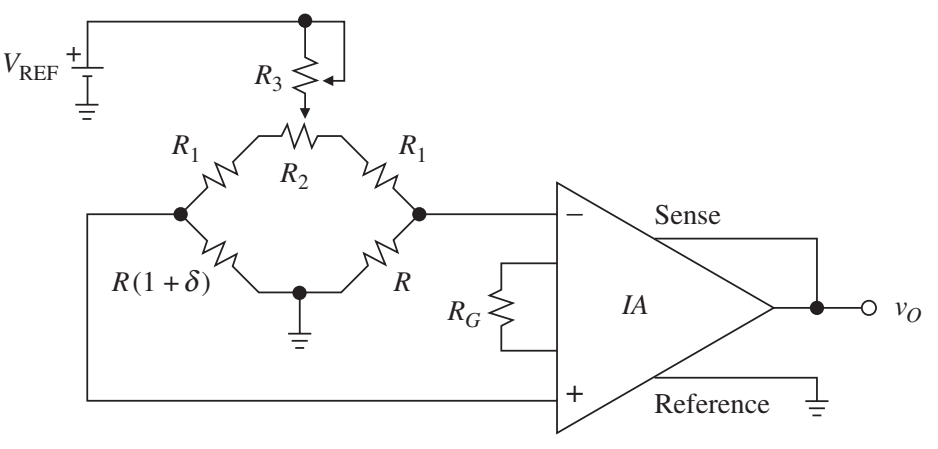 31.03.2021
EA - cursul 6 - online
49
Amplificatoare de instrumentație
Traductor în punte și AI – calibrarea punții
În figură se prezintă un circuit care permite ambele ajustări.
Modificând cursorul potențiometrului R2 în jurul poziției mediane, se va atribui mai multă rezistență unui braț al punții și mai puțină rezistență celuilalt braț, permițând astfel compensarea nepotrivirilor lor inerente.
Modificând cursorul potențiometrului R3 se poate schimba curentul prin punte și, prin urmare, mărimea variației de tensiune produsă de traductor, permițând astfel ajustarea sensibilității.
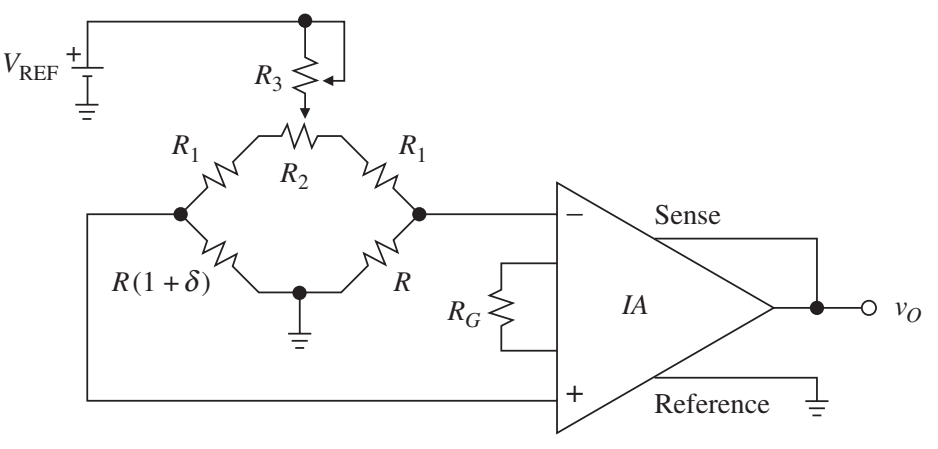 31.03.2021
EA - cursul 6 - online
50
Problemă
Dacă se consideră că valorile reale de rezistență din figură sunt R1=1,01k, R2=99,7k, R3=0,995k și R4=102k, estimați valorile pentru Adm, Acm și CMRRdB.
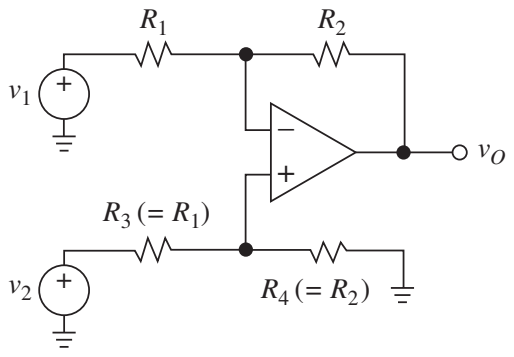 31.03.2021
EA - cursul 6 - online
51
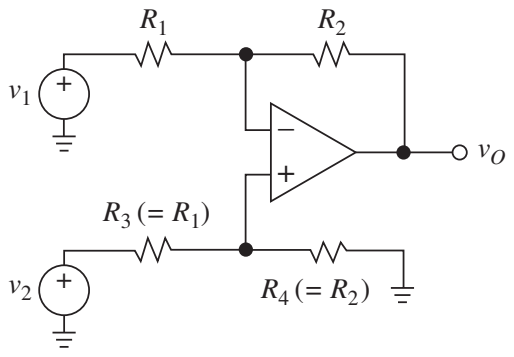 Rezolvare
Se aplică superpoziția


Dacă se ține seama de mărimile de mod diferențial și de mod comun, vO se scrieunde
31.03.2021
EA - cursul 6 - online
52
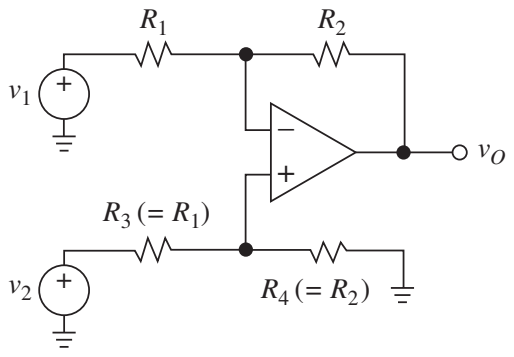 Rezolvare
Prin înlocuire


Prin identificare
rezultă
31.03.2021
EA - cursul 6 - online
53
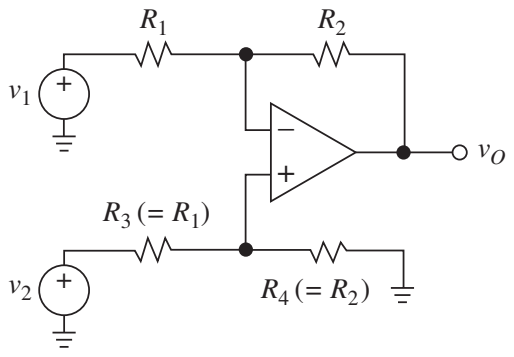 Rezolvare
Amplificările se scriu
31.03.2021
EA - cursul 6 - online
54